I. What are supporting details?
Supporting details provide information that back up the author’s main point.
illustrate
expand
clarify
justify
explain
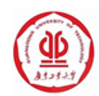 II. Major types of supporting details
Classifying and listing
Reasoning
Example
Defining
Statistics and figures
Comparison and contrast
Quotation
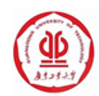 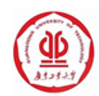 Verbal clues: classifying
Classifying
This information may be divided into two groups according to the physical medium.
Verbal clues: listing
First / second/last/finally
And 
Also /besides
Furthermore /moreover
For one thing
For another 
In addition 
As well as
Example: 
Three factors are involved in this change. First is an awareness of the severity of the problem. Second, a number of resources to help tackle bullying have become available in Britain…
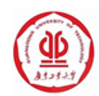 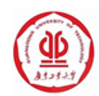 Verbal clues: example
For example/instance
Such as 
Another example /case 
A case in point is…
This is similar/evident/ true/ can be seen in the case of 
X is a good illustration of…
This can be illustrated / exemplified by
A case in point is Cathy’s  theorization of trauma as a " wound of the mind “.
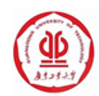 Verbal clues: statistics and graphs
According to recent statistics, 
Research/study shows / reveals that ….
Figure 2 illustrates /shows /reveals that…
Average, total
Specific numbers/ figures: in 1990, since 2000, 70%, 2.5 million…
One out of nine
Increase/ decrease/ climb/ fall/collapse
Example: 
Unfortunately, tragedies such as this one are not all that uncommon. According to recent statistics, 1 employee is killed at a U.S. workplace by a current or former coworker an average of once each week.
Verbal clues: quotation
Quotation mark
According to Professor X
Researchers claim / admit /say… 
X is quoted as saying that…
Some academics, such as Mayer, Moxley and Misson , go so far as to say that what we are creating is less a product than a “context for experience”.
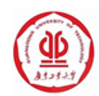 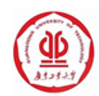 Verbal clues: defining
that is
 in other words
 that means
is referred to as
is defined as
Namely
specifically
A well-conceived plan can ensure that a company is in a position to benefit from favorable market conditions. In other words, what might seem like luck is often the result of planning.
Verbal clues: reasoning
this is due to / because of / because
derive from/ stem from/ be caused by
give rise to / lead to/ result in…
Telephones save the feet and endless amounts of time. This is due partly to the fact that telephone service is superb here, whereas the postal service is less efficient.
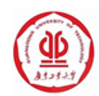 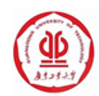 Verbal clues: comparison and contrast
Comparison
Contrast
be like/ similar to/ comparable to 
the same as/ just as
similarly
compared with/ to
However / while/ whereas
Be different from/ differ from
in contrast / unlike/ on the contrary
Similarly, novels and poems are read in a prescribed temporal sequence, whereas a picture has no clear place at which to start viewing, or at which to finish.